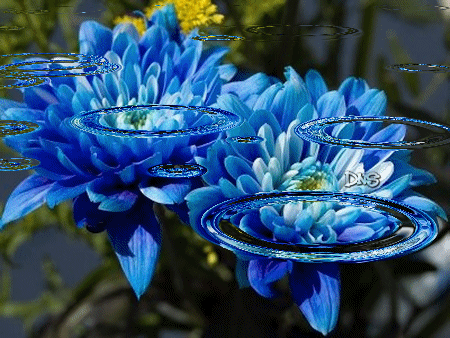 Wel- come
COVID-19    A GREAT EPIDEMIC
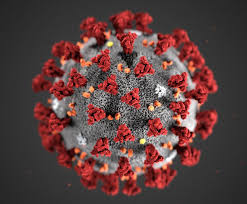 There are lot,s of viruses in the world & Corona Virus is one of the most dangerous virus in virus family.
Video of symptoms of Corona Virus
Symptoms of COVID-19
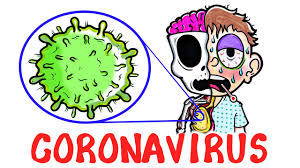 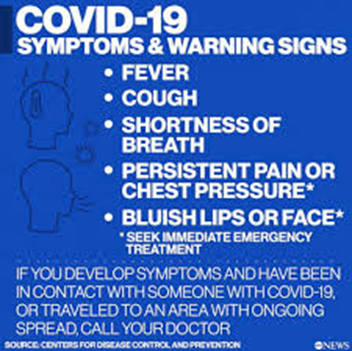 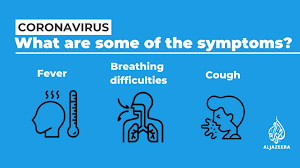 Who are affected?
People of all ages are affected
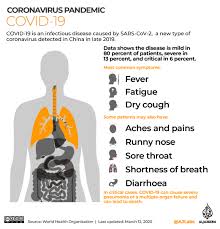 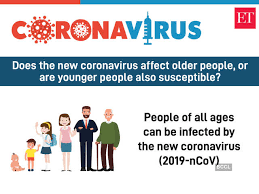 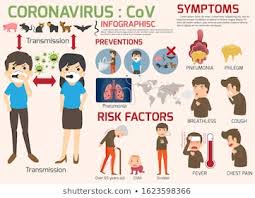 World,s position :  Thousand,s of people died .
The world is Lockdown
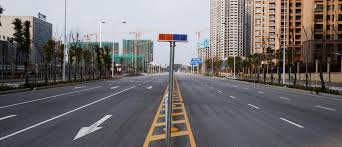 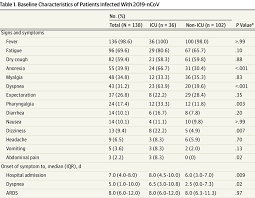 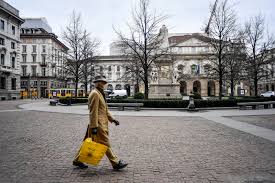 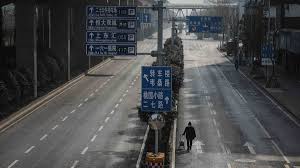 Medicine:There is no specific medicine still invented to prevent it.
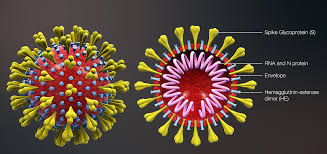 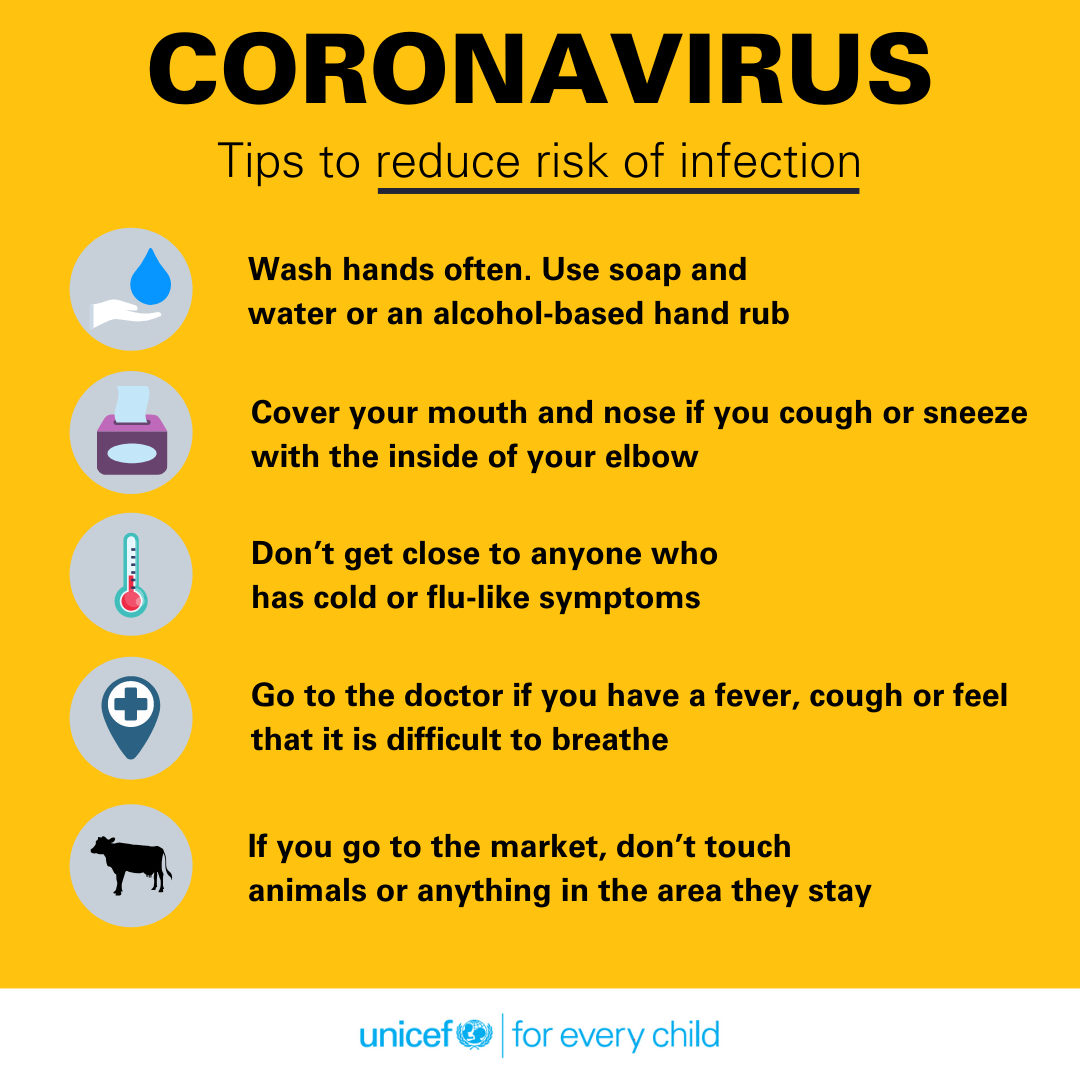 Some rules
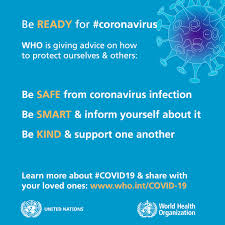 PLEASE stay at home
Keep away from close contact
Use mask
Cover your mouth with tissue while snezzing
Drink hot water
Wash your hands with soap properly 
Follow the rules of cleanliness
Be happy & strong
The World is your so save it,be respnsible
May Allah save us from this epidemic soon.
Amin
Thank you